Художественно-эстетическое развитие (музыка)
Разучите с ребенком песню о бабушке.
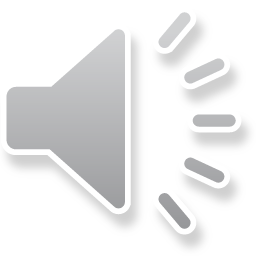